How to Build an Industry Cost Profile (ICP) for a product in Poland
1
Gather Manufacturing and Industry data
Gather Manufacturing and Industry data
Step 1
Step 1
Go to Central Statistical Office website of Poland :

 


Click on “Publications”
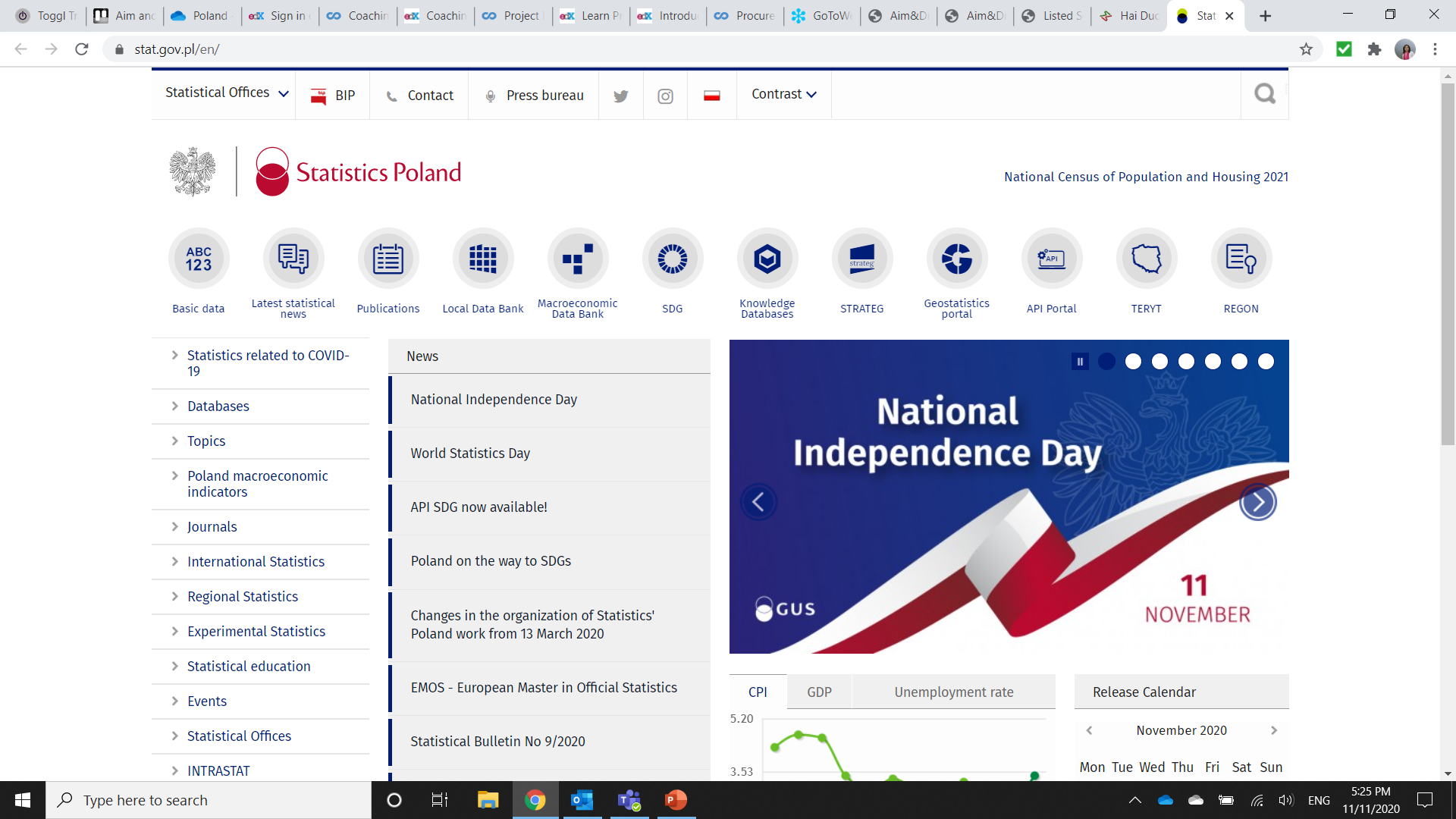 http://stat.gov.pl/en/
2
Gather Manufacturing and Industry data
Step 1
Select “Industry, Construction, Fixed Assets”.


Then  select “Outlays and Results” for the latest time period available.

e.g. – “Outlays and results in I-II quarter 2020”
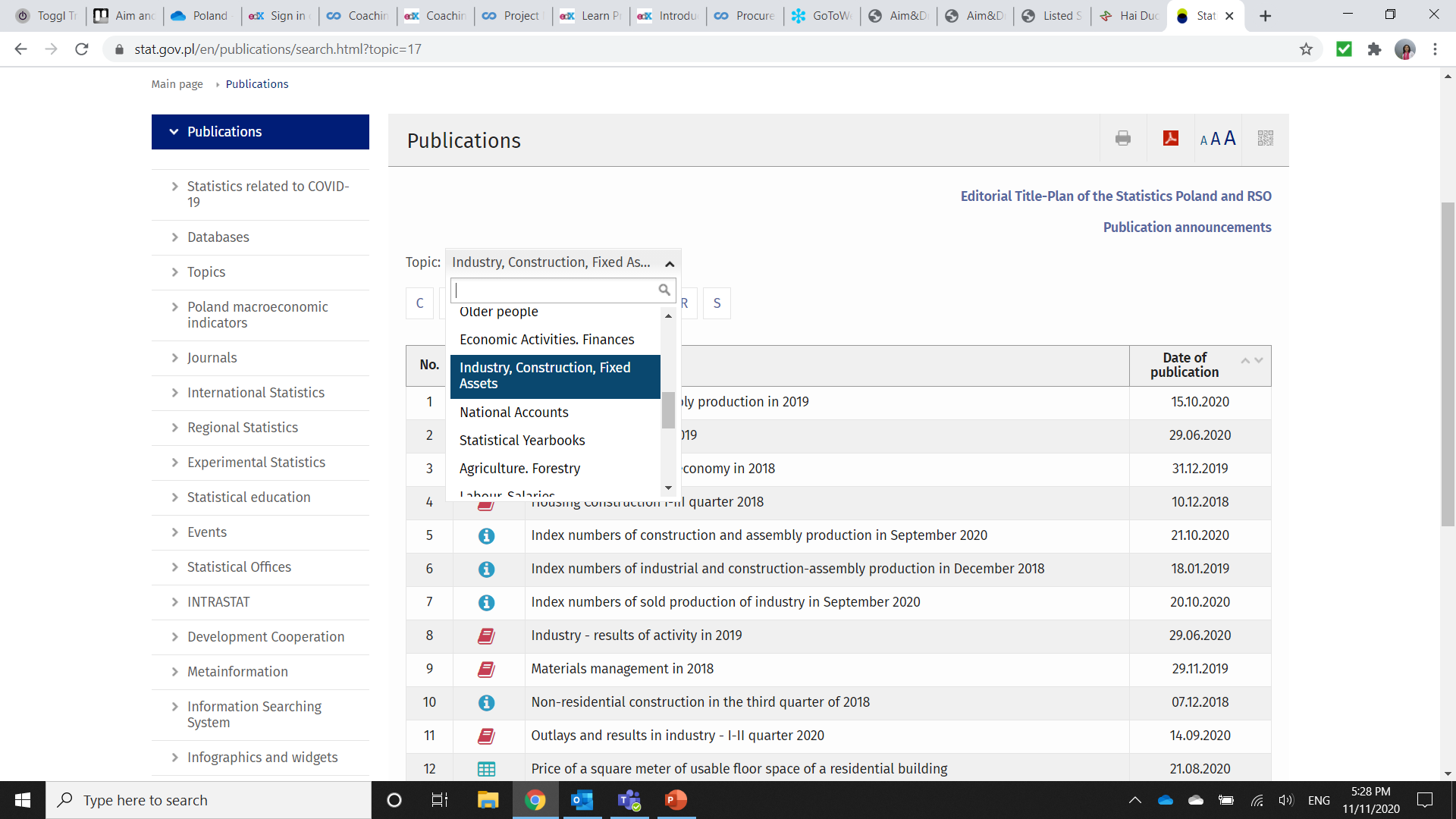 3
Gather Manufacturing and Industry data
Step 1
Download/Open Excel file
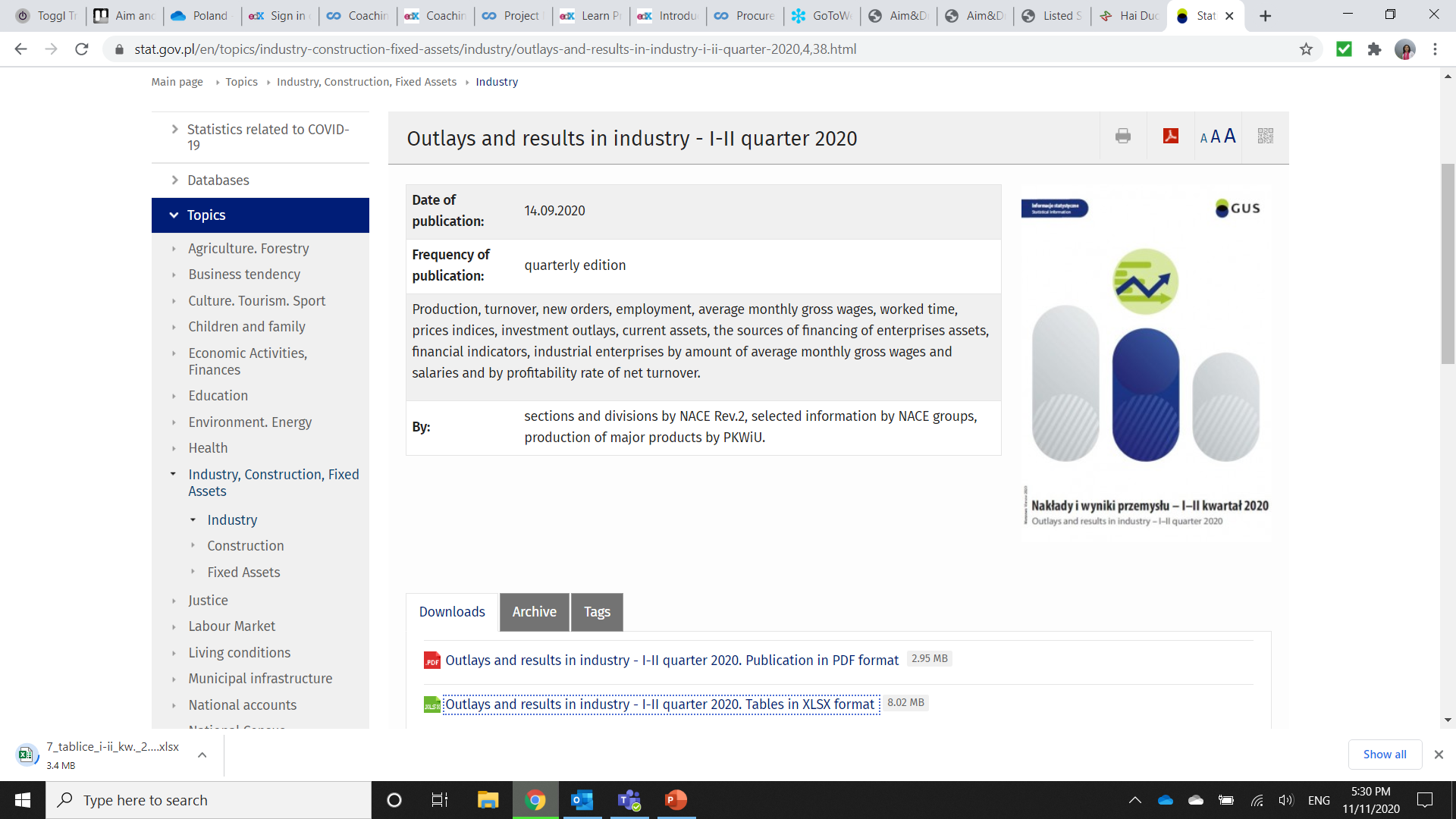 Tip: the previous year manufacturing & industry data can be found in “Archive” folder
4
Gather Manufacturing and Industry data
Step 1
Within the excel file, in the list of tables look for the table reflecting “Revenues (of which export), costs and financial result from the sale of products, goods and materials in industry by sections and divisions”

Look for industry of interest (Manufacture of rubber and plastic products) & record figures for:
- Net sales revenues of products, goods and materials
- Cost of products sold goods and materials
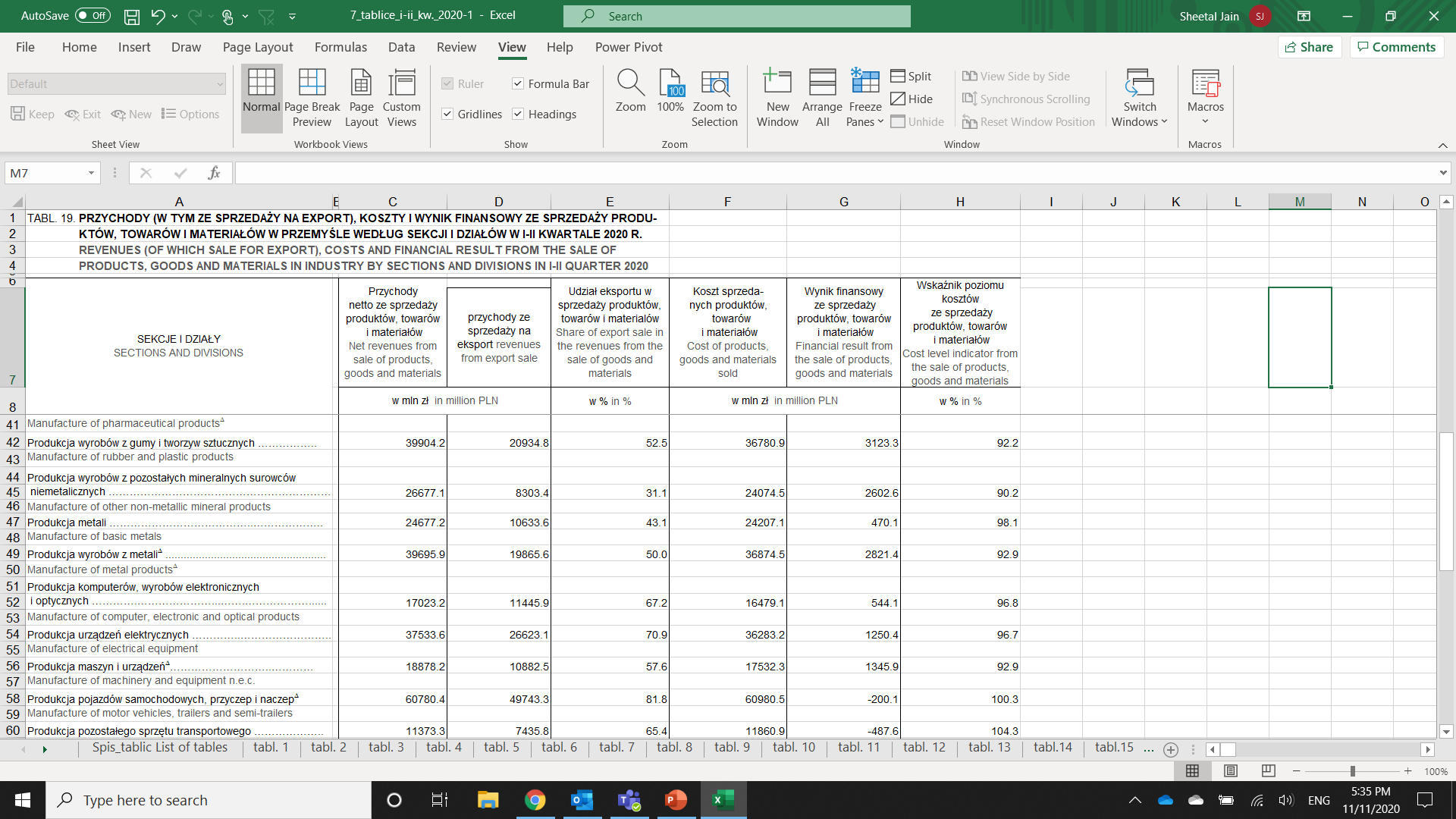 5
Gather Manufacturing and Industry data
Step 1
Within the excel file, in the list of tables look for the table reflecting “Financial result and its taxation in industry by sections and divisions ”

Look for industry of interest (Manufacture of rubber and plastic products) & record figures for:
Gross financial result (profit before tax)
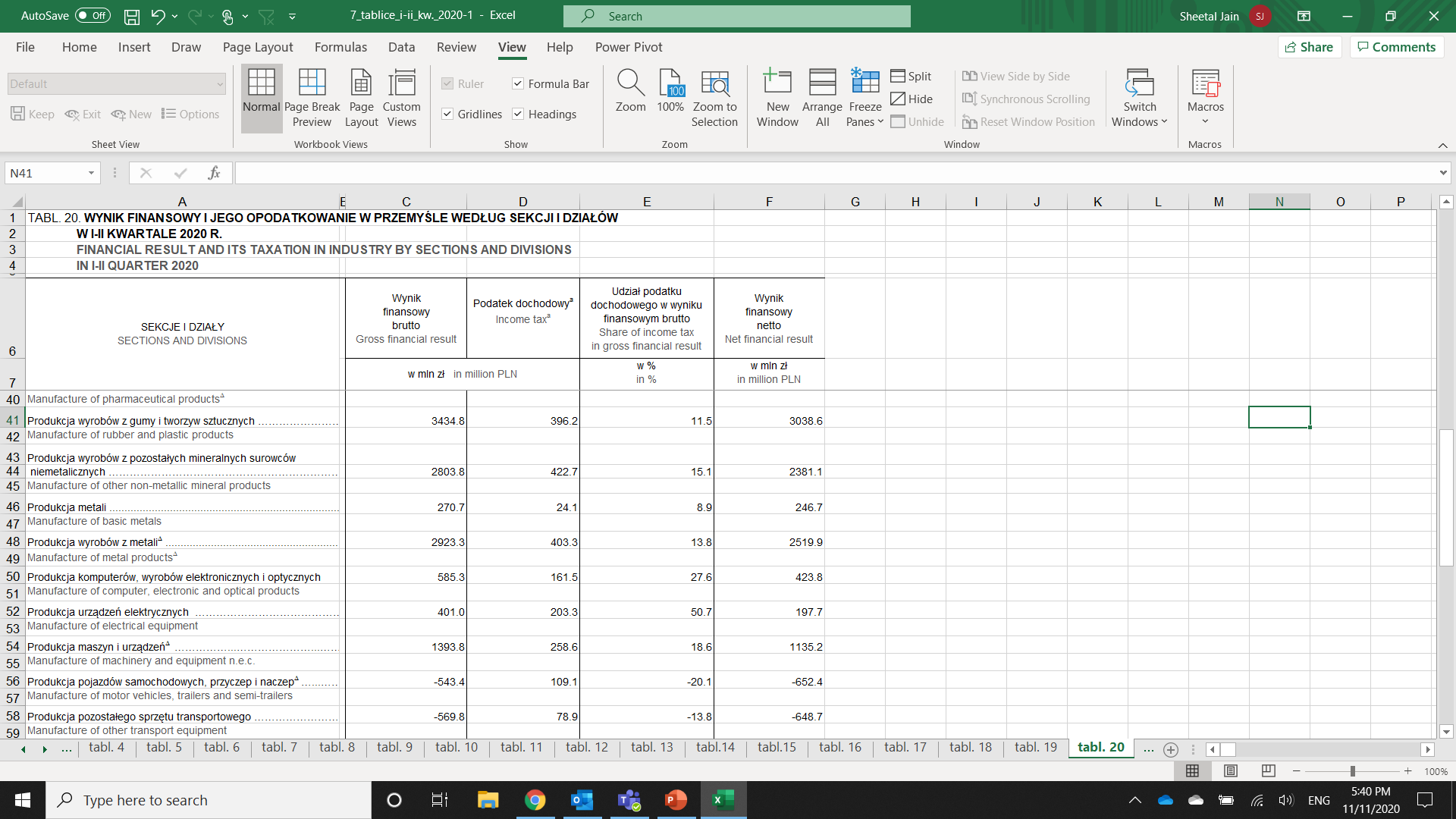 6
Gather Manufacturing and Industry data
Step 1
Within the excel file, in the list of tables look for the table reflecting “Structure of costs by type in industry by sections, divisions and groups  ”

Look for industry of interest (Manufacture of plastic products) & record figures for:
Depreciation
Costs of Materials and Energy
Wages and salaries
Insurance and benefits for workers
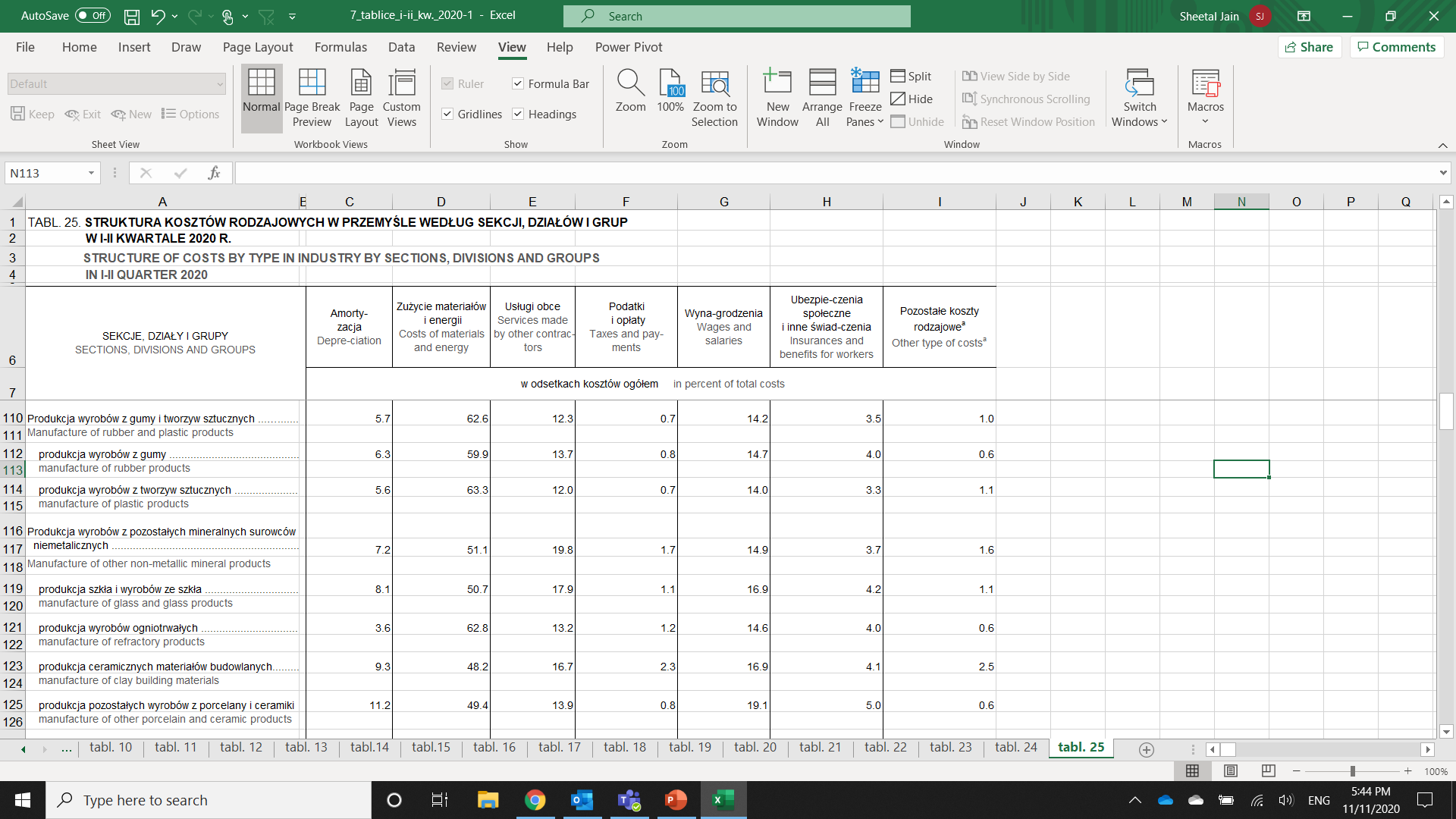 7
Summary of Data: Plastic Product Manufacturing
Step 2
Calculate Ratios & build the Industry Cost Profile
Step 3
Industry Cost Profile: Polymer and Rubber Product Manufacturing 
(Figures in %)